Mental Health in the Correctional System
Making Choices for Safety and Well-Being
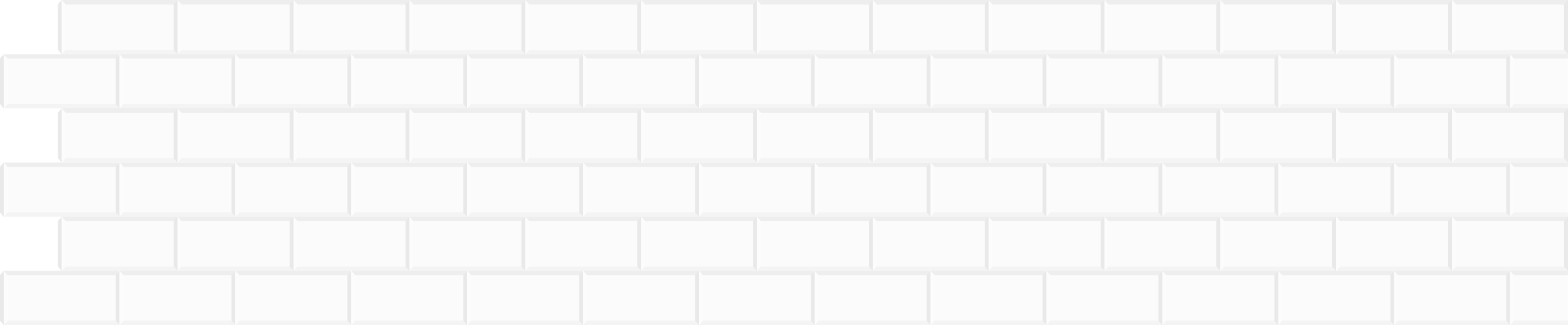 Understanding the Roles of Correctional Officers and Mental Health Staff
Module 17
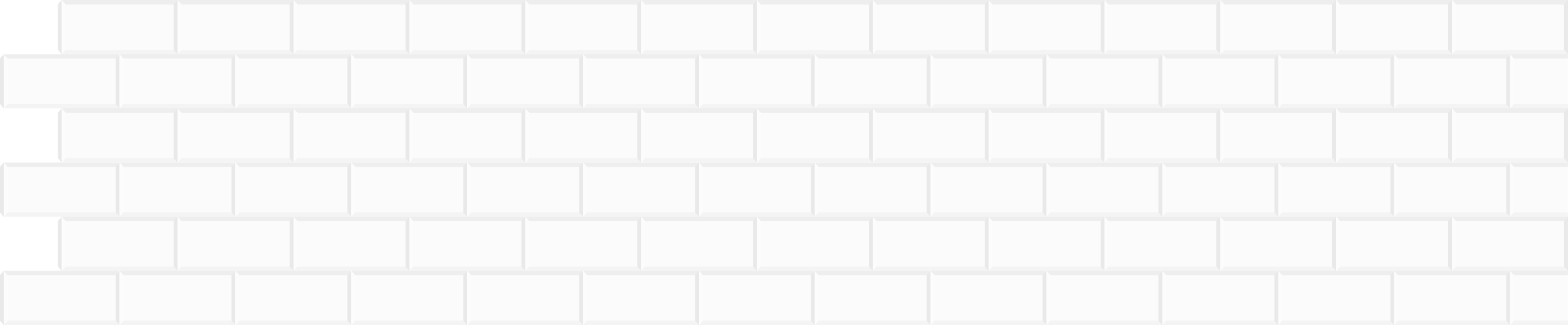 Roles and Missions of Correctional and Mental Health Staff
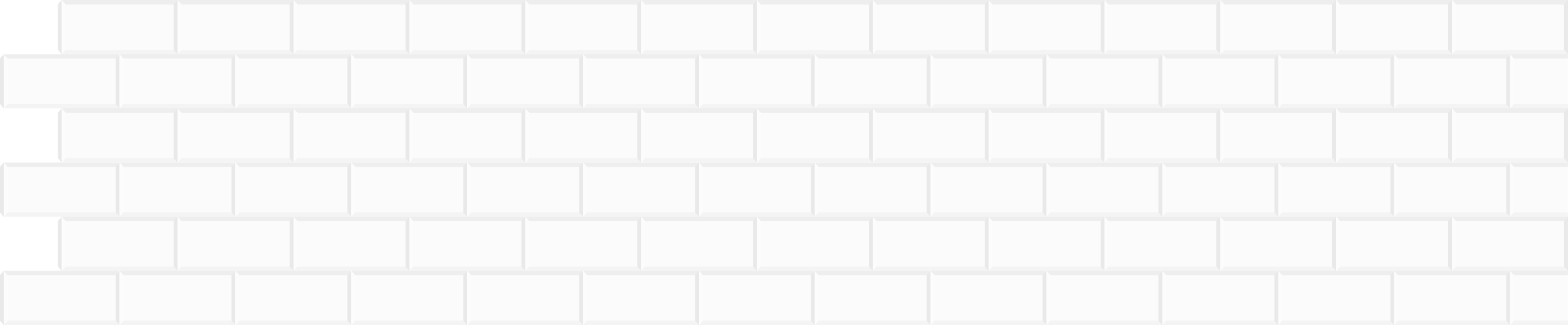 Mental Health Staff
Psychologists
Nurses
Social workers
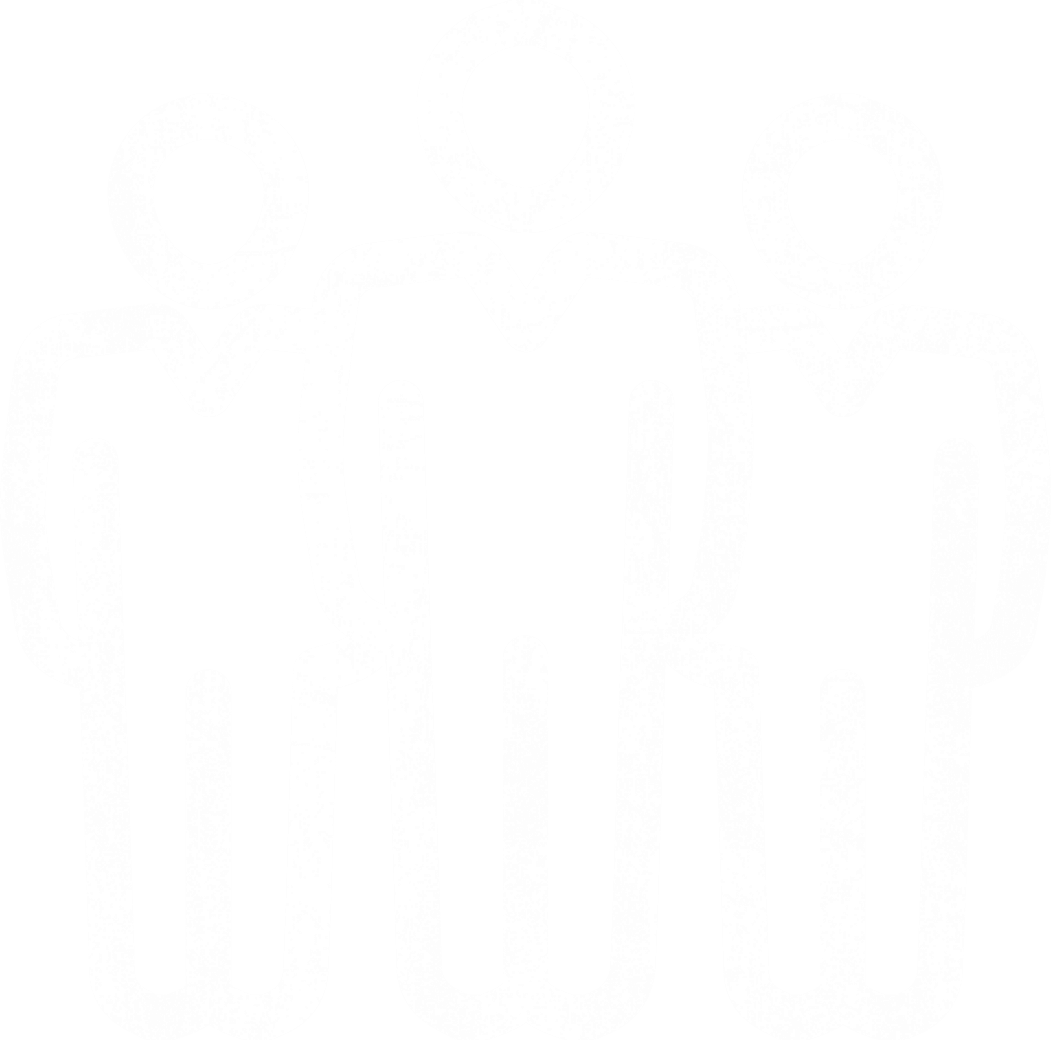 Correctional Officers Addressing Mental Health
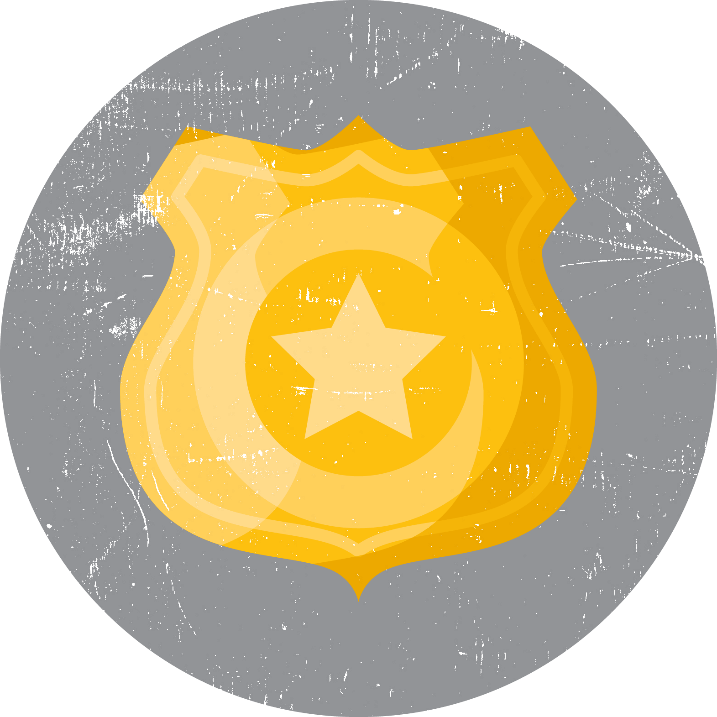 Being Proactive Means
Helping diffuse potential problems
Helping identify potential mental health issues
Watching those at increased risk
Reporting warning signs of suicidality
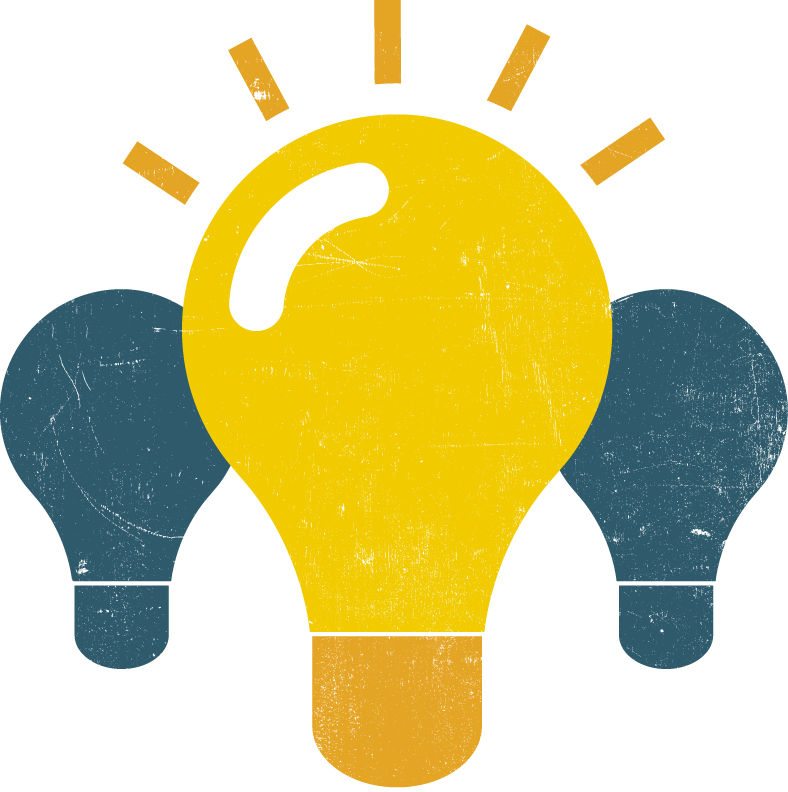 Being Proactive Means
Appropriately instructing functionally impaired individuals so they can comply 
Encouraging compliance with mental health treatment
Reinforcing boundaries for behavior
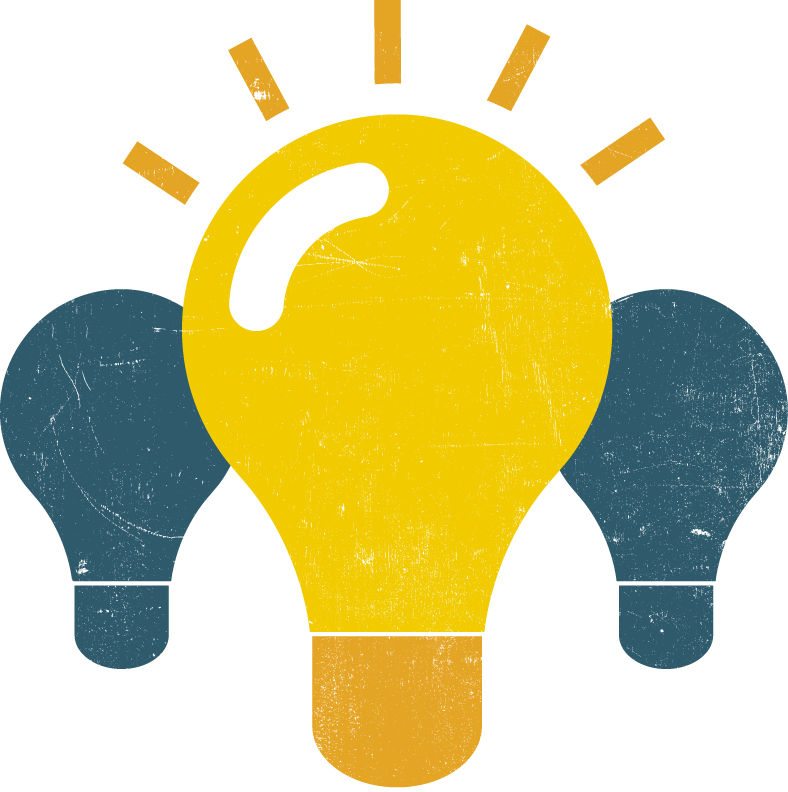 Comparing Roles
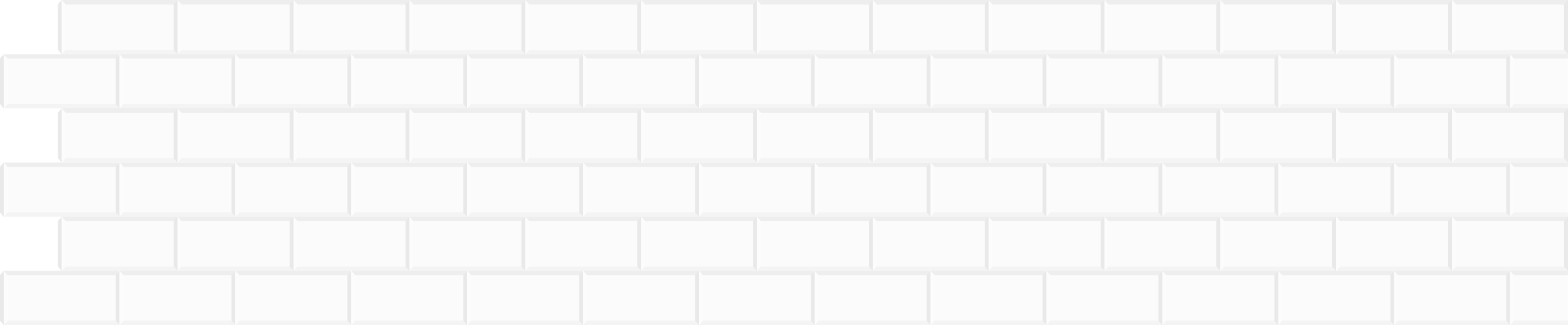 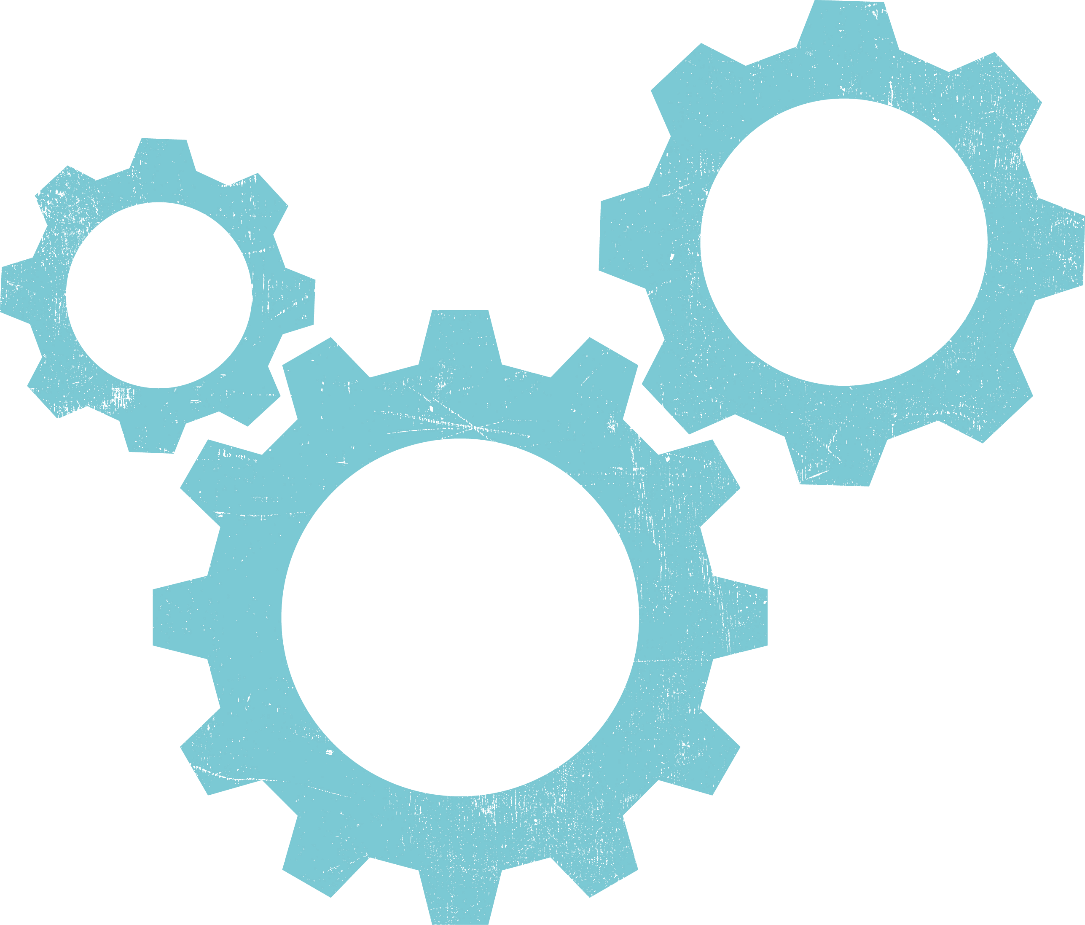 Understand Everyone’s Role
Thank You
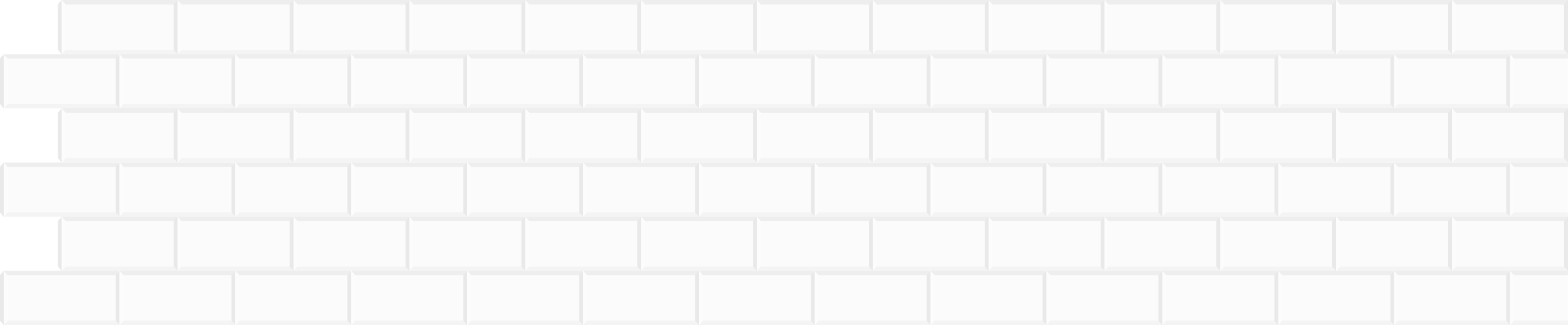